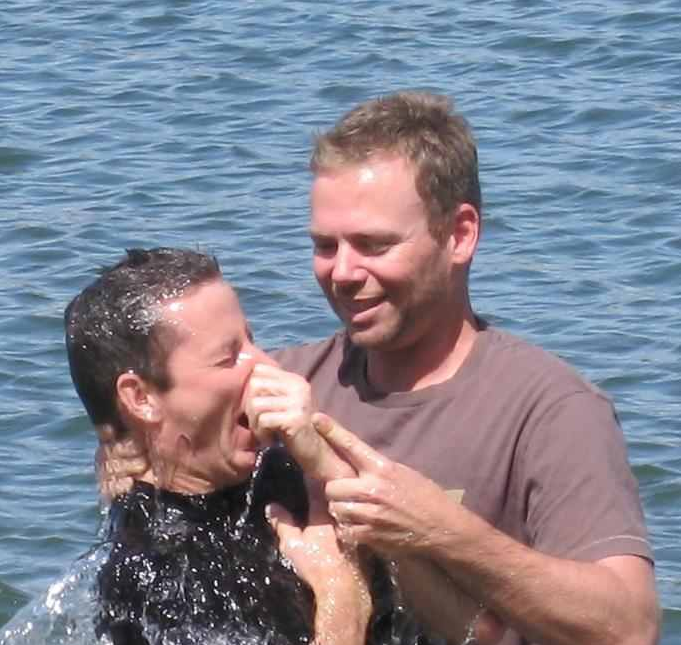 Things New Converts Need to Know
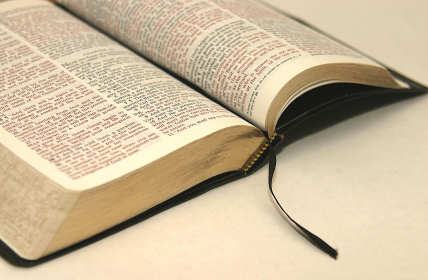 They were converted to Christ, not the people who converted them.  (Rom. 12:4-5;   Matt. 28:18-20; Col. 1:18;  3:17; 2 Tim. 4:10-11).
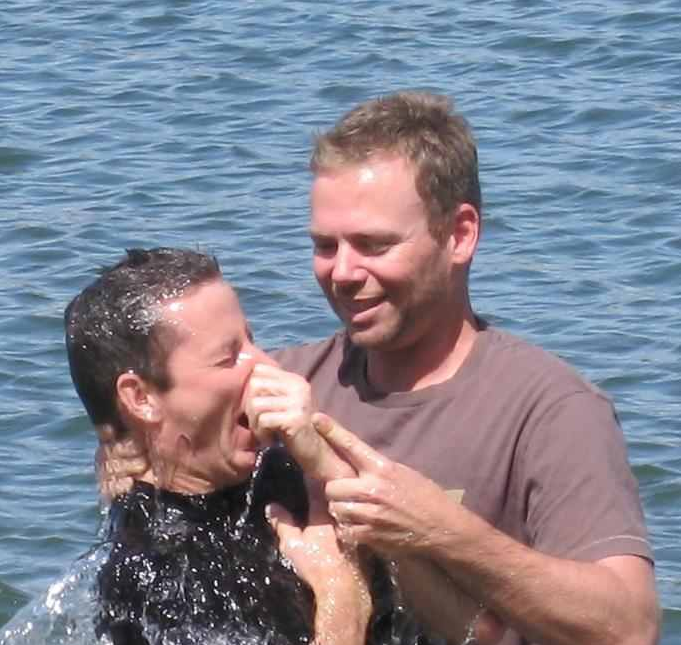 Things New Converts Need to Know
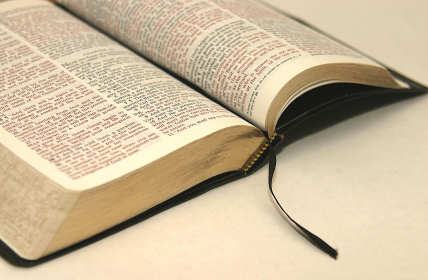 They have been called to work.  (Acts 8:39;   Mark 5:18-20; 1 Cor. 15:58 ).
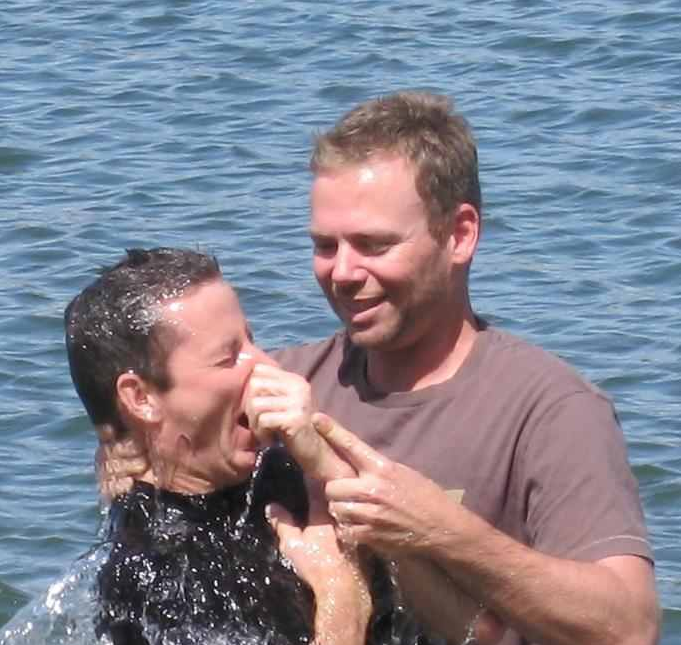 Things New Converts Need to Know
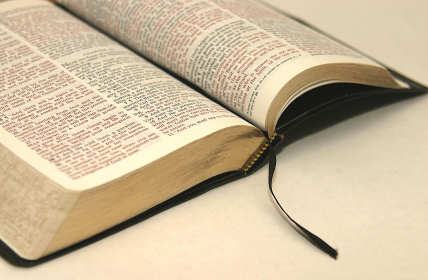 They need to develop their abilities.  (Heb. 5:12-14;   Rom. 12:4-8; Matt. 25:24-30).
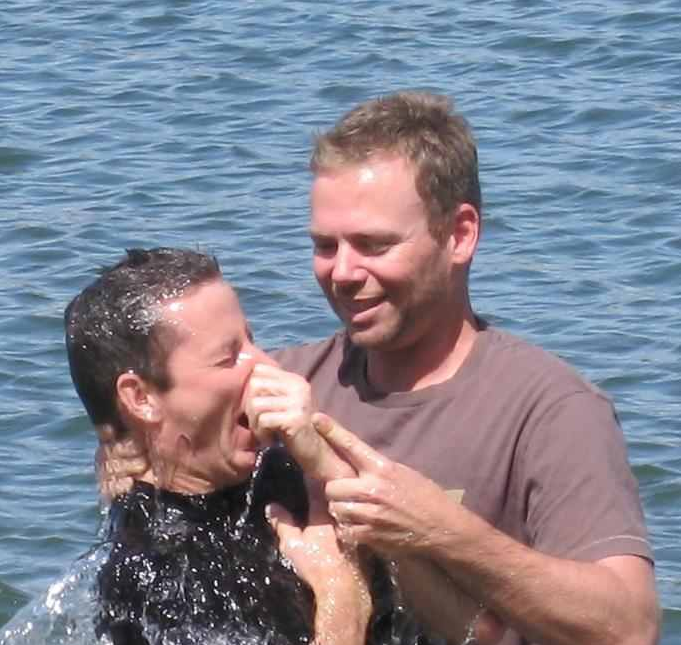 Things New Converts Need to Know
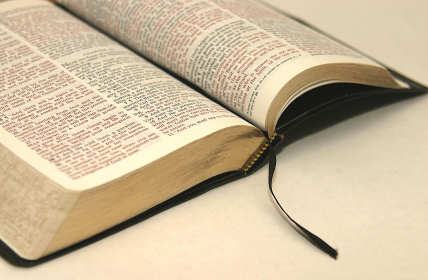 They need to turn to their brethren for help  (Titus 2:1-4; 1 Pet. 5:2-3;  Heb. 13:17; Gal. 6:2;  Jas. 5:16).